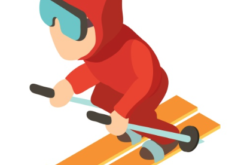 Lesson Plan:
Downhill Skier
The Design Challenge
The Design Challenge
You are a team of engineers working together to design and build a downhill skier out of everyday materials. Your goal is to have your skier reach the bottom of the ski ramp in the fastest time.
‹#›
Defining the Challenge: Criteria & Constraints
Criteria
Not allowed to push the skier down the ski ramp
Constraints 
Use only the materials provided.
‹#›
Material
Required for Build – per team
Video*: https://www.youtube.com/watch?v=BAV3DEfB7cM 
4 Craft sticks 
4 Plastic/Paper straws
2 Sheets Plastic wrap (8x12 inches)
4 Pipe cleaners
Scotch tape
2 Sheets Aluminum foil (8x12 inches)
*Video Source: NBC News Learn YouTube Channel
‹#›
Testing Material Process
Testing Material
2 Ski Ramps (smooth wood or plastic boards about 5 x 40 inches) 
Stopwatch or timer

Testing Process
Test the skiers by launching them down the ski ramp and timing how long they can get from the top to the bottom. Mark the start and finish points with tape.
‹#›
Consider...
Before you get started building, consider showing the NBC News Learn’s Downhill Science of Alpine Skiing Video https://www.youtube.com/watch?v=BAV3DEfB7cM so students can learn about the forces that impact skiing and then lead a discussion about what the students learned from the video.
Reflect & Debrief
Reflection
What worked best about your design?
What could you have improved?
What did you learn from other team’s designs?
How did you work as a team?
‹#›
Engineering Design Process
The Engineering Design Process
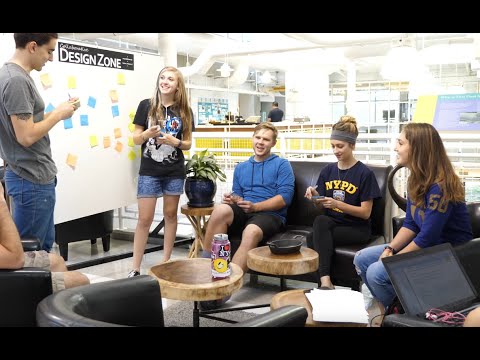 Learn about the engineering design process (EDP). The process engineers use to solve problems.(Video 1:47)
Source: TeachEngineering YouTube Channel http://www.youtube.com/watch?v=b0ISWaNoz-c
‹#›
Engineering Design Process
Divide into teams
Review the challenge and criteria & constraints
Brainstorm possible solutions (sketch while you brainstorm!)
Choose best solution and build a prototype 
Test then redesign until solution is optimized
Reflect as a team and debrief as a class
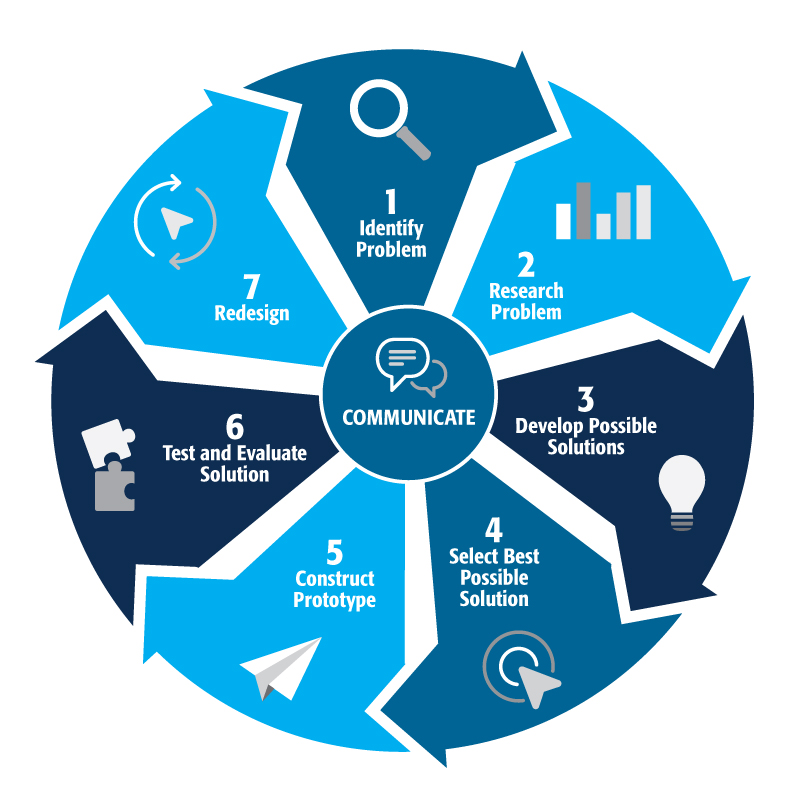 ‹#›
[Speaker Notes: Material bags for teams to build…]
Productive Failure
The engineering design process involves productive failure: test, fail, redesign. Iterate again and again until you have the best possible solution. 
It is important to document iterations to keep track of each redesign. Use the engineering notebook to sketch ideas, document iterations and any measurement and/or calculations.
It’s also important to showcase the fact that there can be multiple solutions to the same problem. There’s no one “right” solution.
Vocabulary
Vocabulary
Acceleration:  Increasing the rate or speed of something  
Criteria: Conditions that the design must satisfy like its overall size, etc.
Engineers: Inventors and problem-solvers of the world. Twenty-five major specialties are recognized in engineering (see infographic).
Engineering Design Process: Process engineers use to solve problems. 
Engineering Habits of Mind (EHM): Six unique ways that engineers think.
Force:  A push or pull acting on an object  
Friction: Resistance of one object when moving against another
‹#›
Vocabulary
Gravity: The force that pulls an object toward the center of the earth  
Iteration: Test & redesign is one iteration. Repeat (multiple iterations).
Prototype: A working model of the solution to be tested.
Wind Resistance:  A force an object will need to overcome to move through the air
‹#›
Dig Deeper
Dig Deeper into the Topic
Internet Connections
NBC News Downhill Science: Alpine Skiing (http://nbclearn.com/portal/site/learn/cuecard/47275)
Recommended Reading
Downhill Skiing by Cynthia Amoroso (ISBN-13: 978-1567664560)

Writing ActivityStudents can write a paragraph about the safety equipment skiers use.
‹#›
Engineering Fields
What is Engineering?
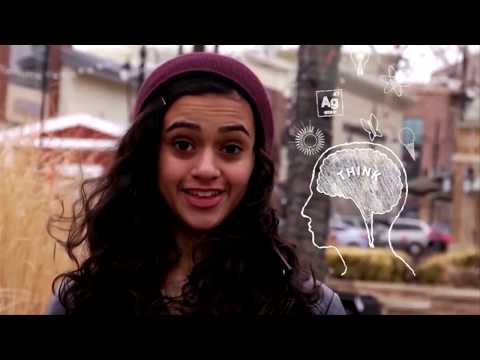 Learn about engineering and how engineers are creative problem solvers and innovators who work to make the world a better place.
(Video 3:43)
Source: TeachEngineering YouTube Channel - http://www.youtube.com/watch?v=H9VDkvgGmVo
‹#›
Related Engineering Fields
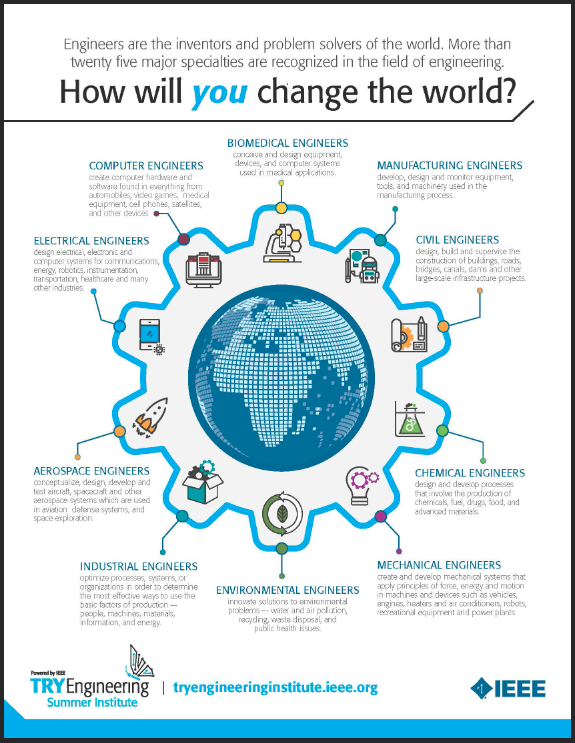 There are several types of engineering fields that are involved with the engineering and design of ski ramps.  Here are just some of the related engineering fields.
Civil engineering
Mechanical Engineering 
Electrical Engineering

Download the Engineering Fields Infographic How will YOU change the world?
‹#›
Engineering Habits of Mind
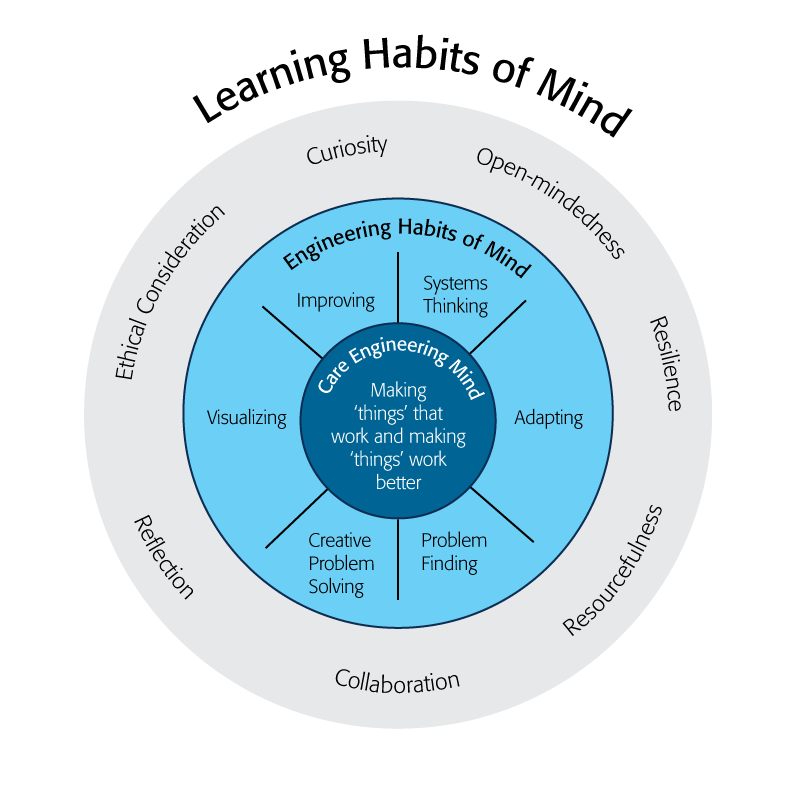 Engineering Habits of Mind (EHM) is about how engineers think everyday.  The Core Engineering Mind is about making things that work and making them work better.
Source: https://online-journals.org/index.php/i-jep/article/view/5366)
[Speaker Notes: Consider if your lesson address these EHM and how much emphasis it place on each of the EHM. Emphasize the EHM by using the EHM langage when you can.Systems thinking: Seeing whole systems and parts and how they connect.
Problem-finding: identifying and defining a problem. 
Visualising: manipulating materials and sketching. Mental rehearsal of practical design solutions 
Improving: Persistently trying to make things better by experimenting, designing, sketching, and prototyping 
Creative problem-solving: generating ideas and solutions with others with many iterations. 
Adapting: Testing, analysing, reflecting, & rethinking

Source: B. Lucas and J. Hanson, Thinking Like an Engineer: Using Engineering Habits of Mind and Signature Pedagogies to Redesign Engineering Education. (International Journal of Engineering Pedagogy, Vol 6, No. 2 (2016): https://online-journals.org/index.php/i-jep/article/view/5366)


More resources on Habits of Mind can be found here: https://www.stem.org.uk/resources/community/collection/424831/engineering-habits-mind-primary

Bill Lucas and Janet Hanson from The Center for Real World Learning at the University of Winchester, UK wrote the paper, Thinking Like an Engineer: Using Engineering Habits of Mind and Signature Pedagogies to Redesign Engineering Education. In the paper, they “ identified the six most distinctive learning dispositions, or engineering “habits of mind” [EHoM] that engineers frequently deploy.”  
Maybe add in Checklist here???]
Engineering Habits of Mind Checklist
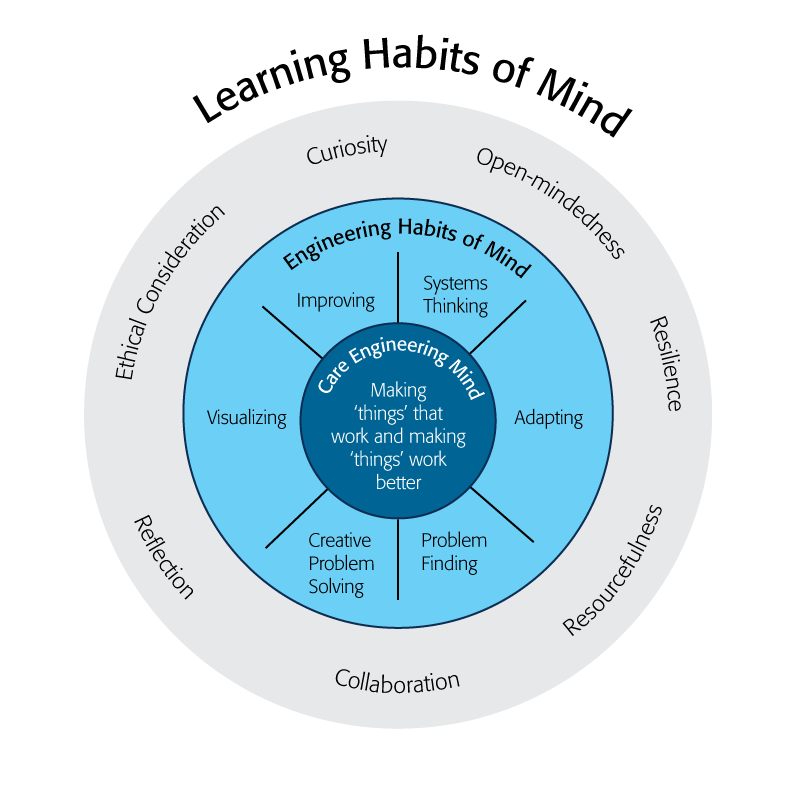 Systems thinking
Problem-finding
Visualising
Improving
Creative problem-solving
Adapting
[Speaker Notes: Systems thinking: seeing whole systems and parts and how they connect
Problem-finding: identifying and defining a problem
Visualising: manipulating materials and sketching
Improving: persistently trying to make things better by experimenting
Creative problem-solving: generating ideas with many iterations
Adapting: testing, analysing, reflecting & rethinking



More resources on Habits of Mind can be found here: https://www.stem.org.uk/resources/community/collection/424831/engineering-habits-mind-primary

Bill Lucas and Janet Hanson from The Center for Real World Learning at the University of Winchester, UK wrote the paper, Thinking Like an Engineer: Using Engineering Habits of Mind and Signature Pedagogies to Redesign Engineering Education. In the paper, they “ identified the six most distinctive learning dispositions, or engineering “habits of mind” [EHoM] that engineers frequently deploy.”]
Learning Habits of Mind Checklist
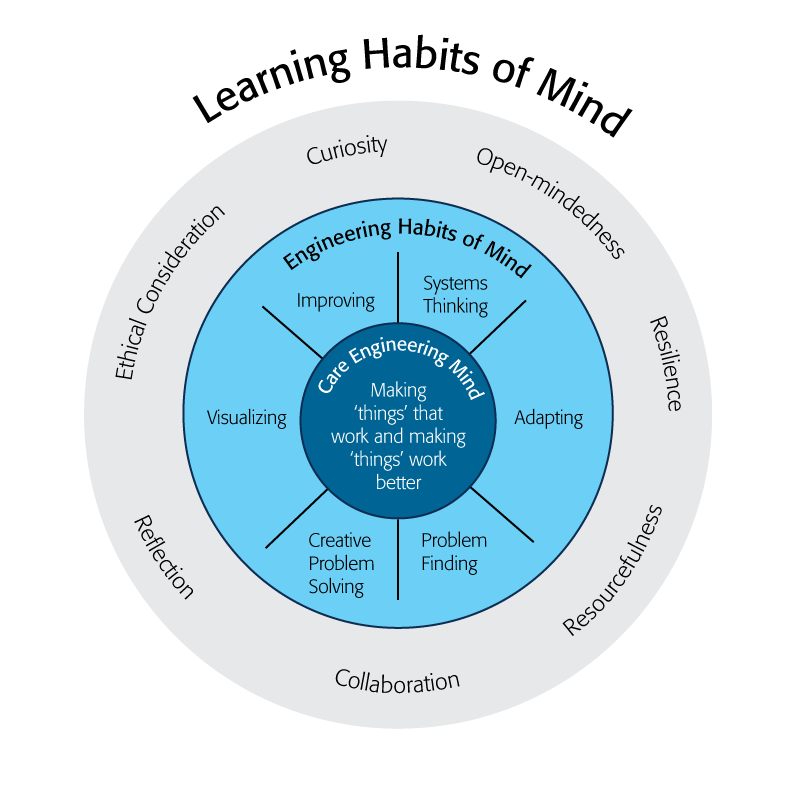 Open-mindedness
Resilience
Resourcefulness 
Collaboration
Reflection
Ethical Consideration
Curiosity
[Speaker Notes: More resources on Habits of Mind can be found here: https://www.stem.org.uk/resources/community/collection/424831/engineering-habits-mind-primary

Bill Lucas and Janet Hanson from The Center for Real World Learning at the University of Winchester, UK wrote the paper, Thinking Like an Engineer: Using Engineering Habits of Mind and Signature Pedagogies to Redesign Engineering Education. In the paper, they “ identified the six most distinctive learning dispositions, or engineering “habits of mind” [EHoM] that engineers frequently deploy.”]
Greatest Engineering Achievements of the 20th Century
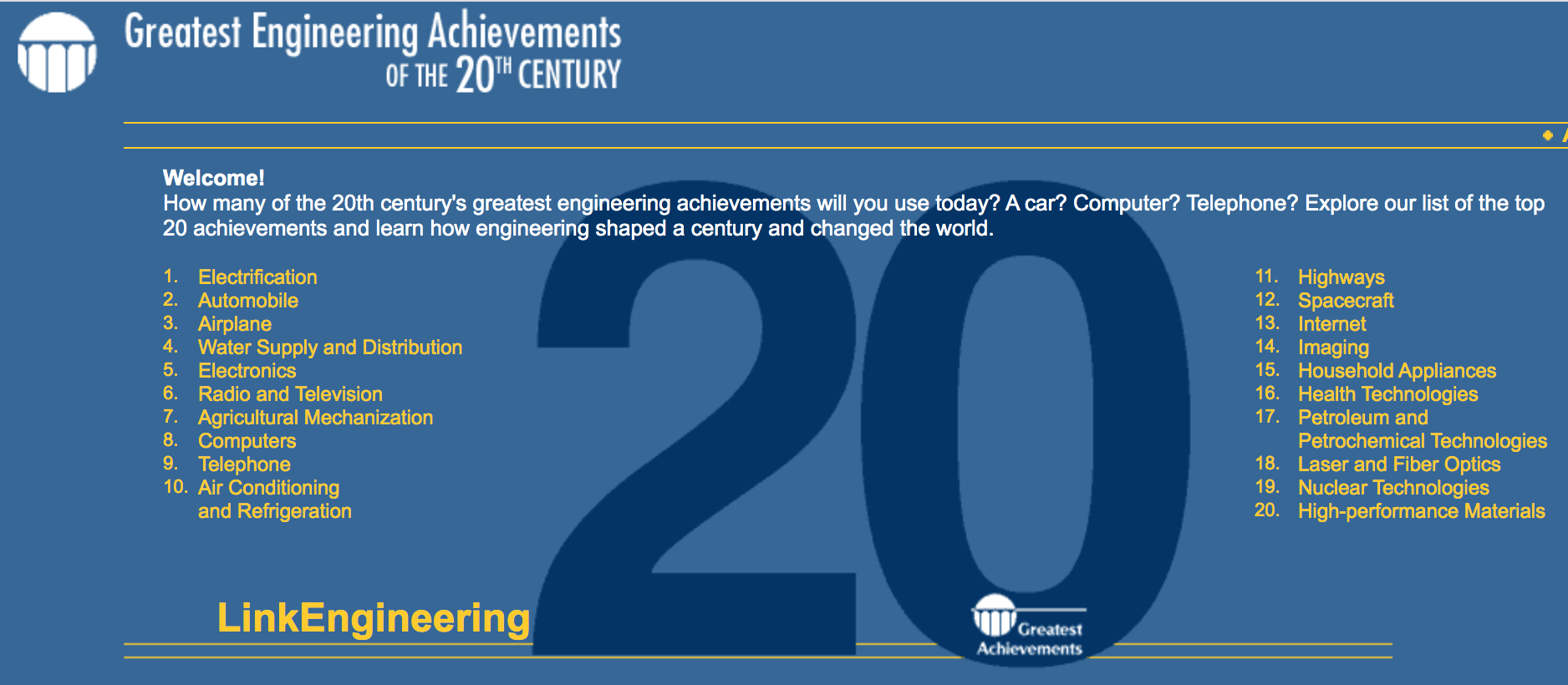 Source: http://www.greatachievements.org/
Learn more about how engineers make the world a better place
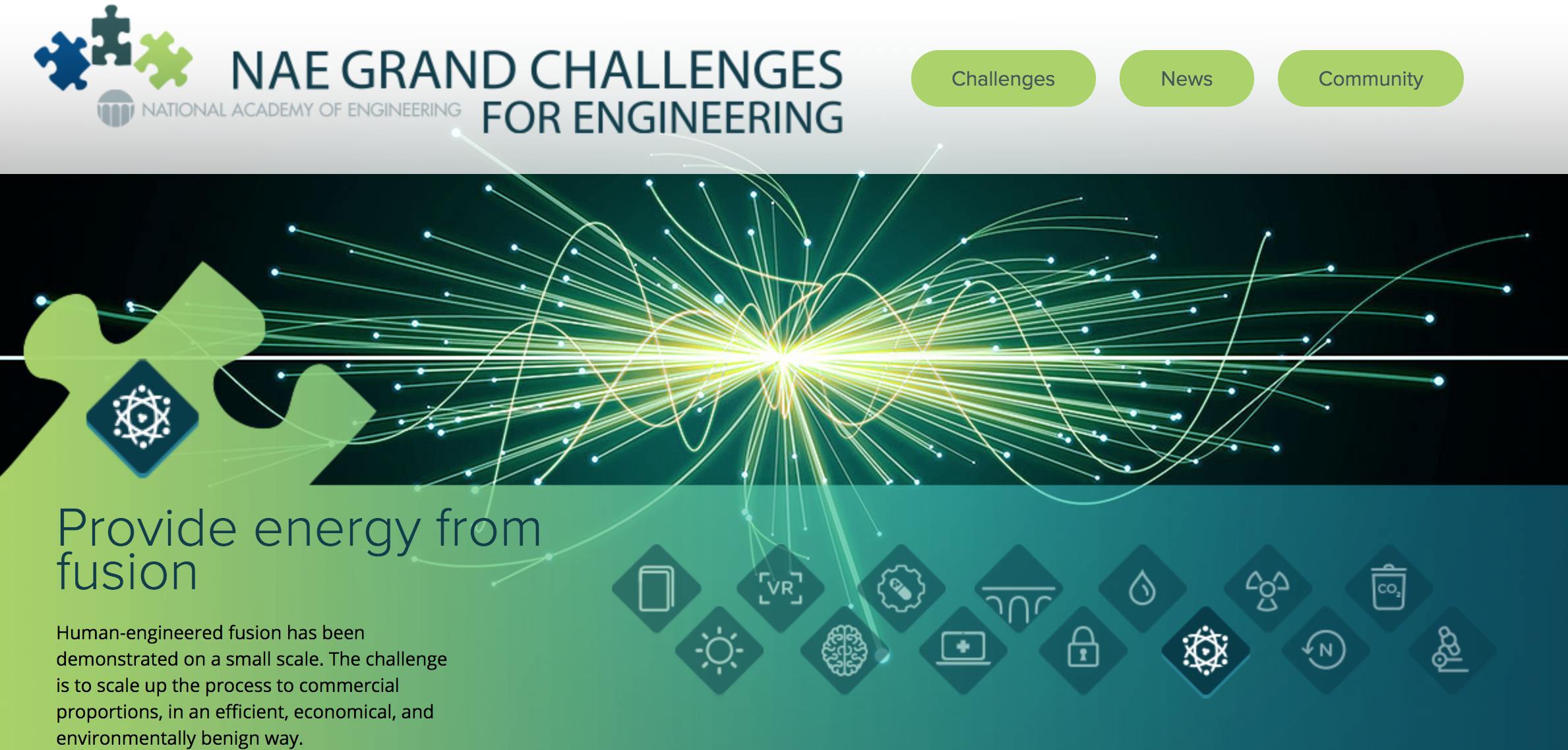 ‹#›
For more engineering lesson plans and resources like games, engineering careers, and STEM opportunities visit IEEE’s TryEngineering.org
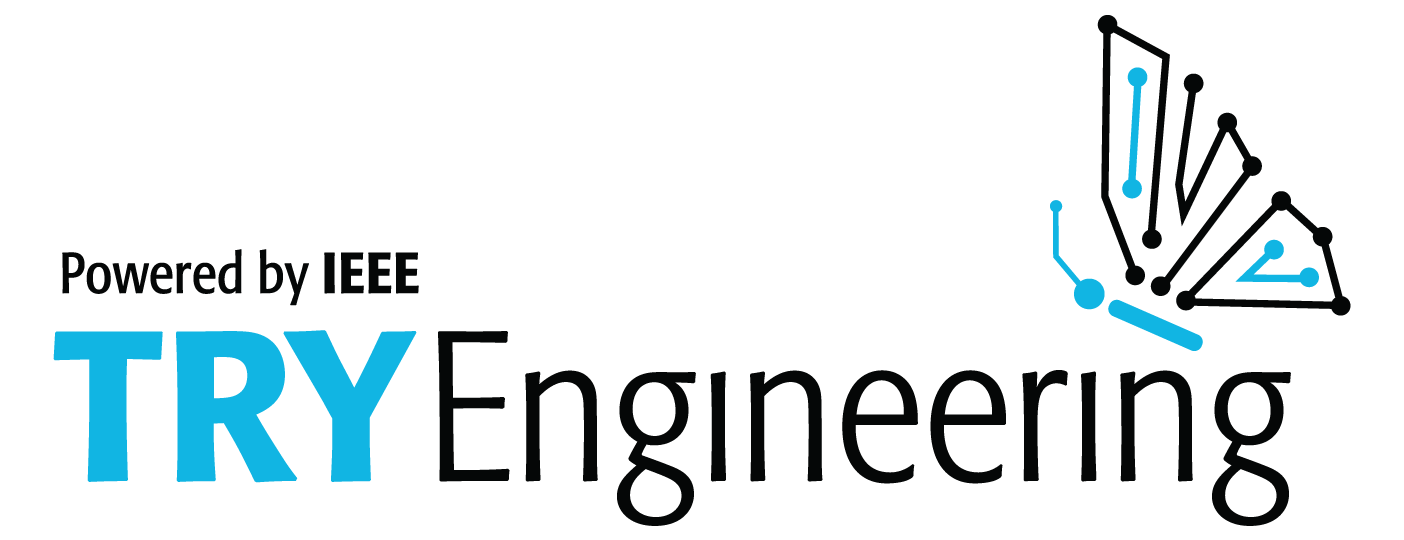